Stavba Zeme
Mgr. Rastislav Kravec
9.ročník
Zem je zložená
1.) Zemské jadro (železo + nikel)
    -je tekuté 
2.) Zemský plášť (železo, horčík, kyslík,     kremík)
3.) Zemská kôra- najvrchnejšia časť
   zemského plášťa
 - pevninská, oceánska
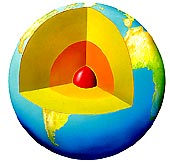 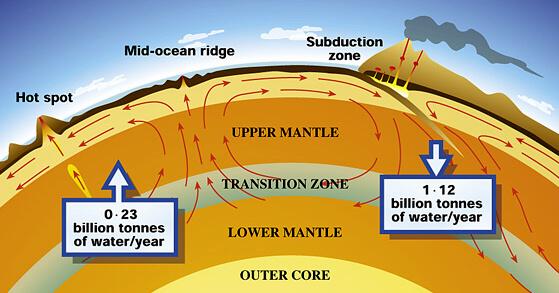 Litosféra
zemská kôra + vrchná časť zemského plášťa
siaha do hĺbky 100 až 150 kilometrov 
je to kamenný obal zeme
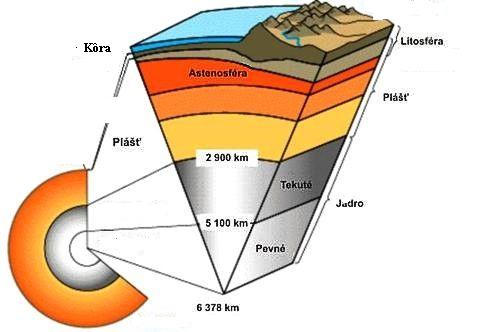 Rift- prepadlina
         -zemská kôra klesá
Oceánska priekopa- jedna litosférická  platňa sa podsúva pod druhú
Ostrovné oblúky- roztavená magma stúpa
Pásmové pohorie- 2 dosky sa približujú, na okrajoch prebieha vrásnenie
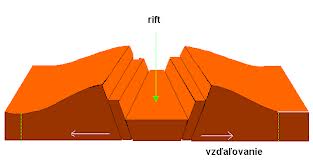 Zloženie
Zem, podobne ako ostatné  planéty, sa skladá z niekoľkých obalov
 Horniny z plášťa sa na povrch dostávajú sopečnou činnosťou a poruchami v oceánskej kôre
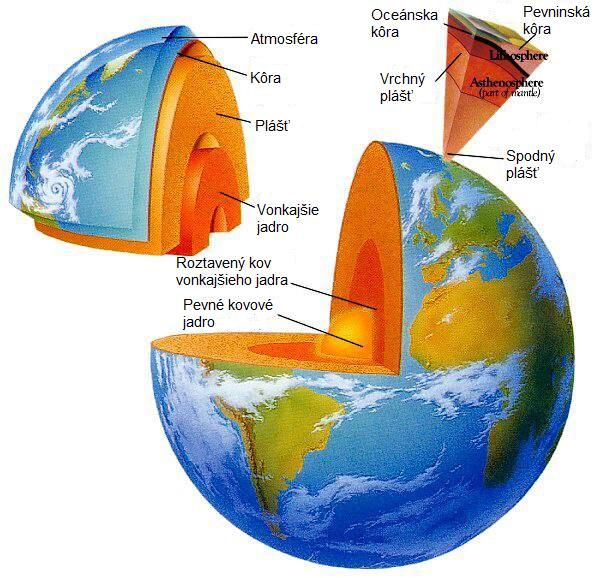 Zem je tvorená viacerými obalmi, atmosférou, hydrosférou a viacerými geologickými vrstvami, rozdelenými na základe ich odlišných vlastností
Zemská kôra, na ktorej žijeme, je pevná a v pomere k celej Zemi nie je hrubšia ako škrupina na vajci
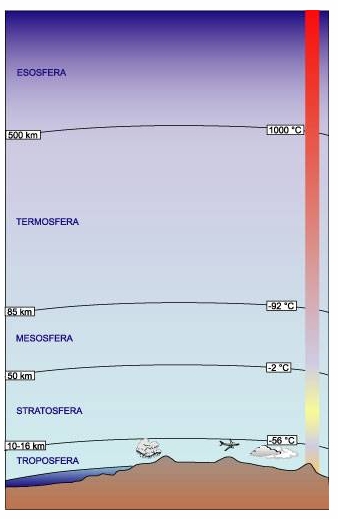 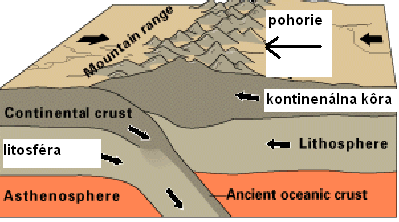 Ďakujem za pozornosť 
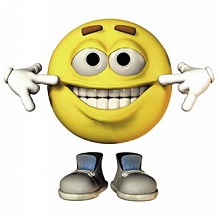